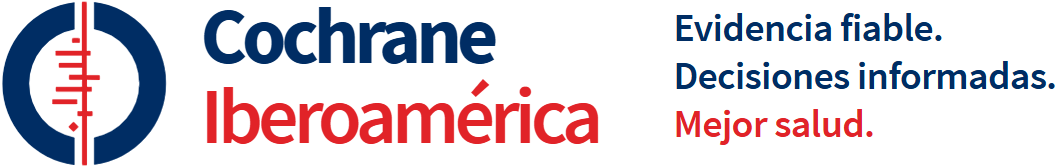 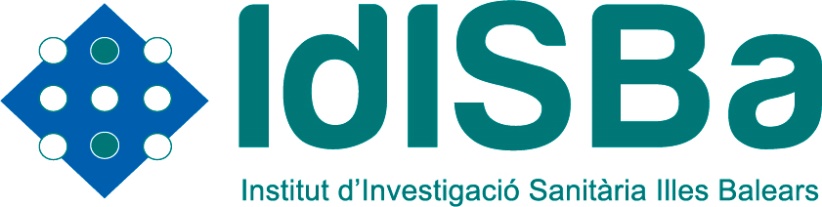 Presentación de Cochrane Islas Baleares
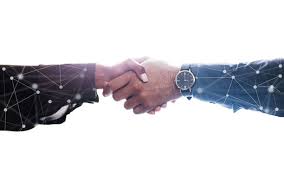 Formalmente constituido 15 octubre 2024
XI Jornadas de Investigación del IdISBa
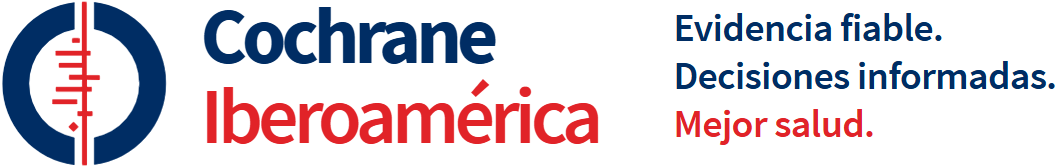 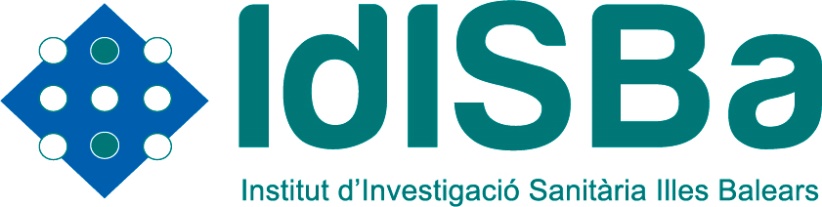 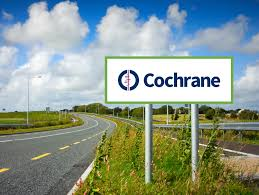 Objetivos Cochrane Islas Baleares
Promover la práctica clínica basada en la evidencia.
Facilitar la toma de decisiones informada en salud.
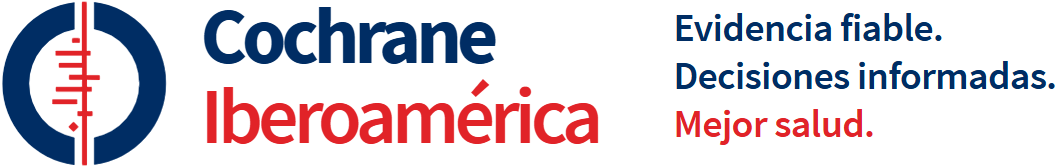 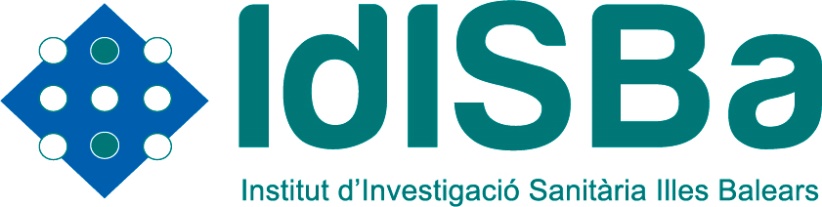 Dr. Pau Riera (psicólogo)
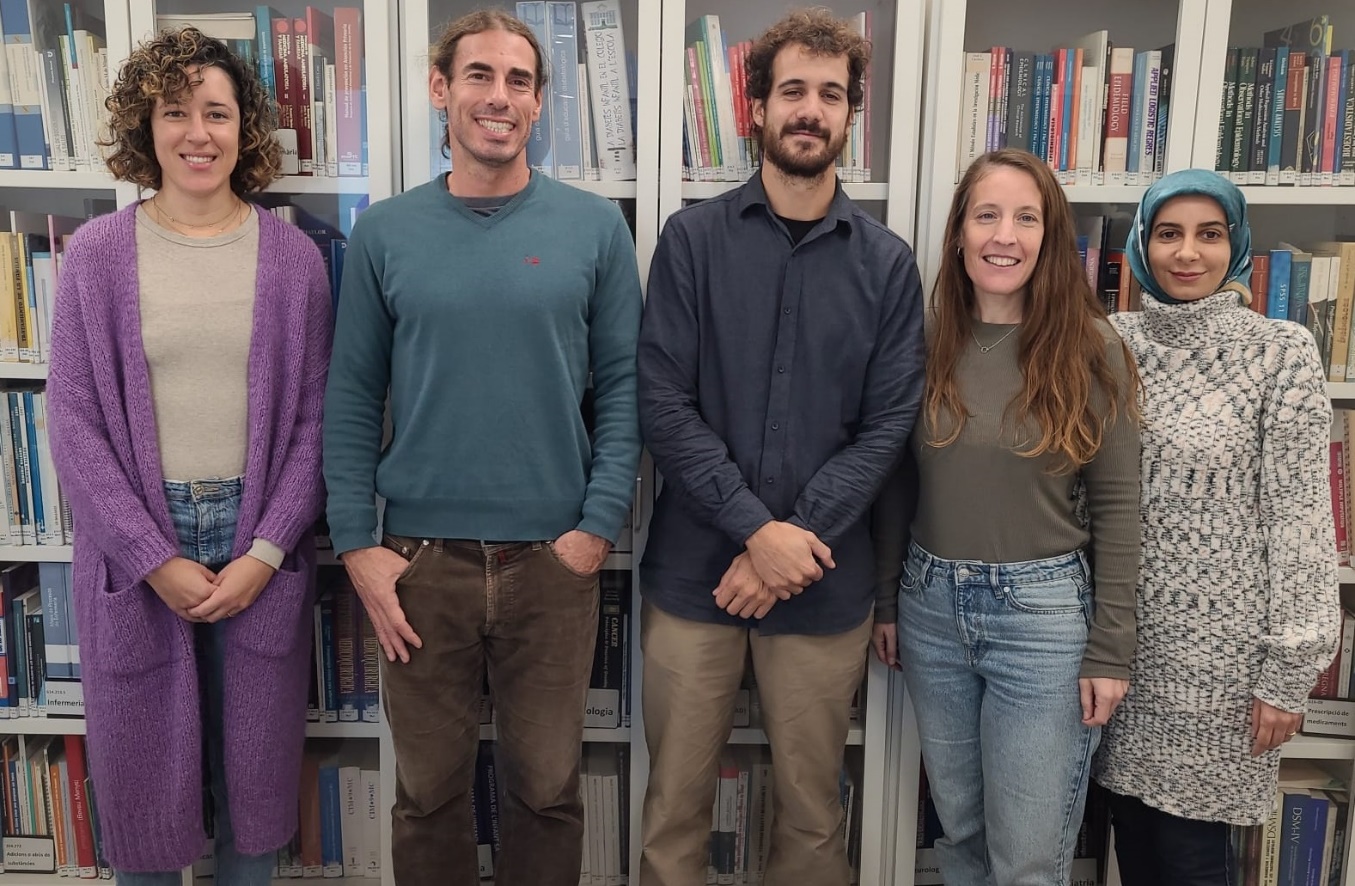 Dra. Rocío Zamanillo Campos (nutricionista)
Ms. Narges Malih (médica)
Dr. Ignacio Ricci-Cabello (epidemiólogo)
Dra. María Antònia Fiol-deRoque (bióloga)
¿Qué es la Red Cochrane?
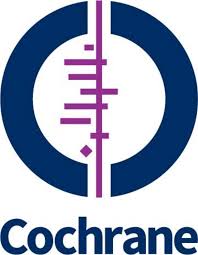 Red internacional con sede en el Reino Unido, registrada como organización sin ánimo de lucro.  
Destinatarios: profesionales clínicos, pacientes, cuidadores, investigadores y responsables de políticas sanitarias.  
Presencia global: miembros y seguidores en más de 190 países
Comunidad diversa: investigadores, profesionales sanitarios, pacientes y ciudadanos comprometidos con mejorar la salud global.  
Más de 30 años recopilando y resumiendo la mejor evidencia científica.  
Compromiso con la independencia: sin financiación comercial o conflictiva, garantizando información de alta calidad y libre de intereses económicos.
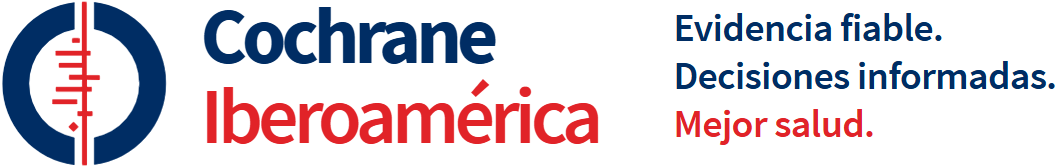 Misión Colaboración Cochrane
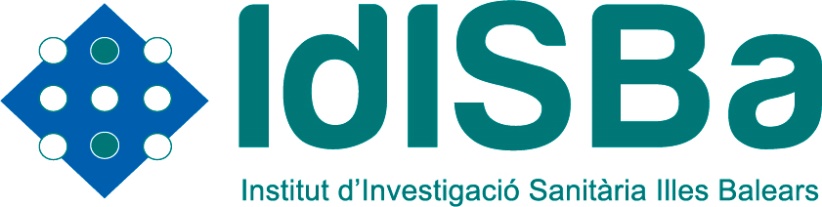 Organización independiente, diversa y global que colabora para producir evidencia resumida fiable, hacerla accesible a todo el mundo y promover su uso. 
Labor está reconocida internacionalmente como un valor de referencia en información de alta calidad acerca de la efectividad de la atención sanitaria.
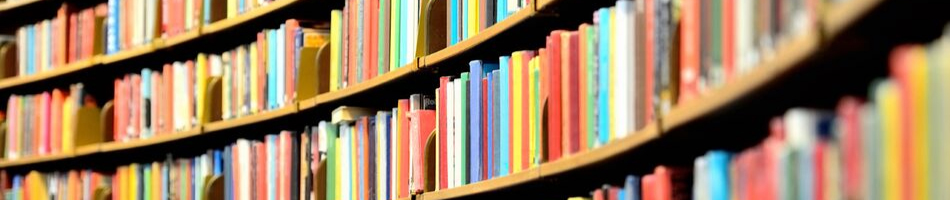 Red Cochrane Iberoamérica
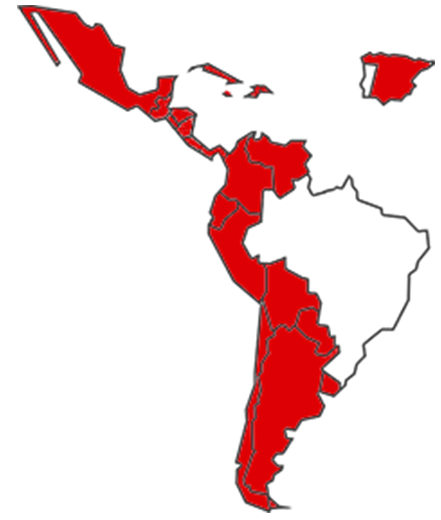 España
México   
Colombia
Ecuador
Perú 
Venezuela
Argentina
Bolivia
Chile
Paraguay
Uruguay
Costa Rica
Cuba
El Salvador
Guatemala
Honduras
Nicaragua
Panamá 
República Dominicana
Encaje del Cochrane Balearic Islands
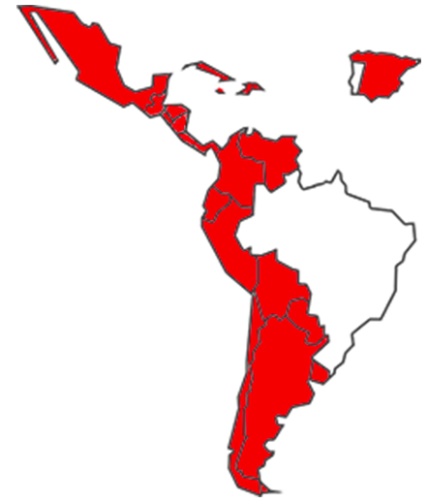 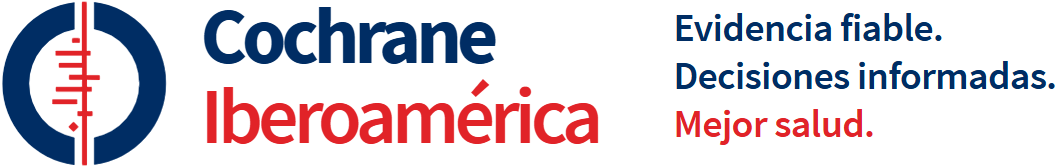 Actividades previstas
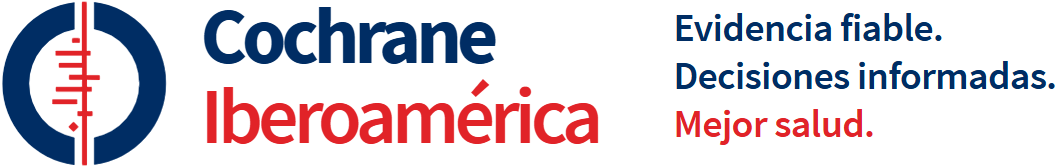 Mejora de la toma de decisiones: Facilitaremos a los profesionales de la salud y responsables de políticas el acceso a evidencias fiables y de alta calidad para fundamentar sus decisiones.
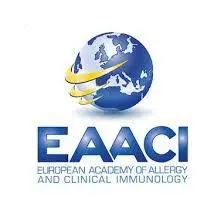 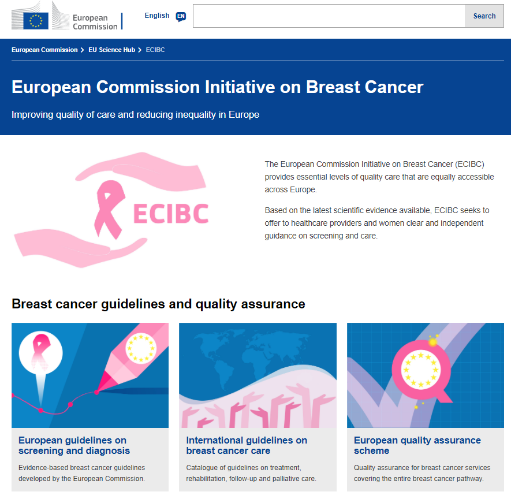 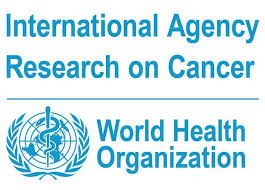 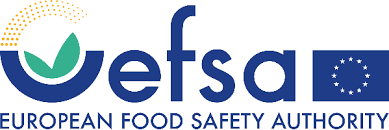 Actividades previstas
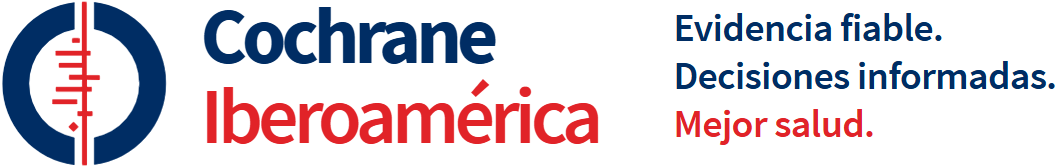 Capacitación y formación: impartiremos talleres y actividades formativas sobre revisiones sistemáticas
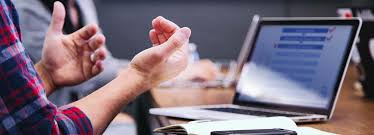 Actividades previstas
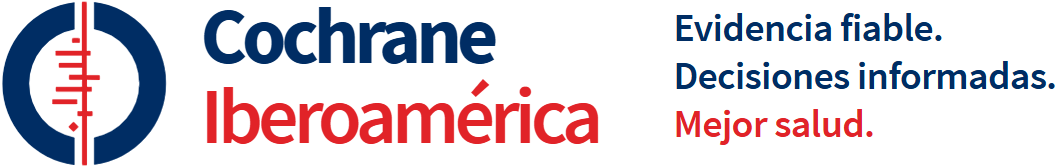 Accesibilidad de evidencia: Traducción y difusión de revisiones Cochrane al español y catalán, ampliando así el alcance de la evidencia entre el personal sanitario y el público en general.
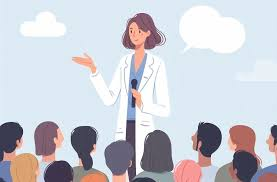 Actividades previstas
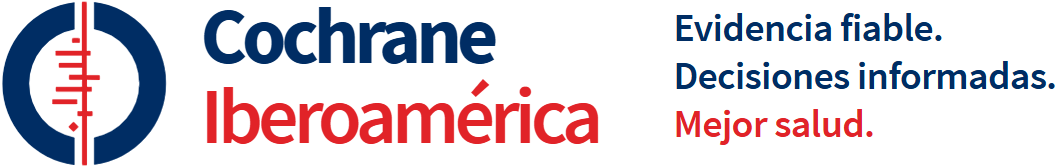 Apoyo a la investigación local: Brindaremos soporte metodológico a los proyectos de investigación locales, fortaleciendo su visibilidad en el ámbito nacional e internacional.
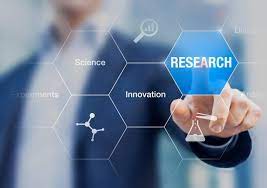 Actividades previstas
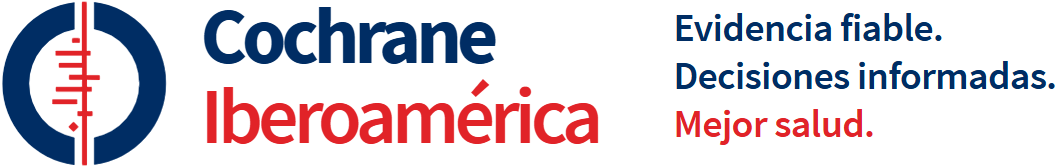 Apoyo a la investigación local:
Elaboración de protocolo de revisión sistemática​
Búsquedas bibliográficas​
Selección de estudios (cribado, gestión de referencias)​
Extracción de datos​
Evaluación de riesgo de sesgo​
Meta-análisis​
Evaluación nivel de evidencia científica mediante GRADE​
Elaboración de informes/ artículo científico
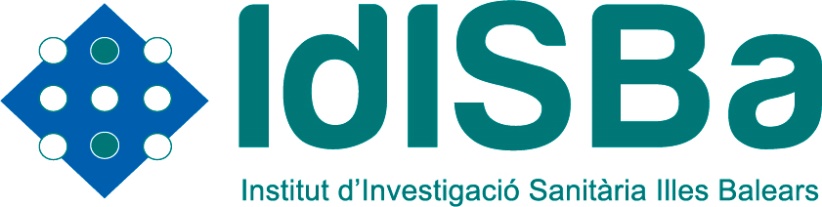 Tarifas aprobadas por patronato IdISBa
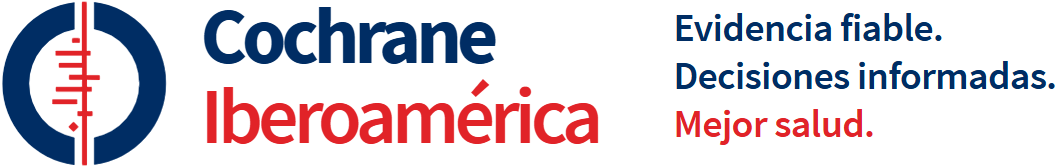 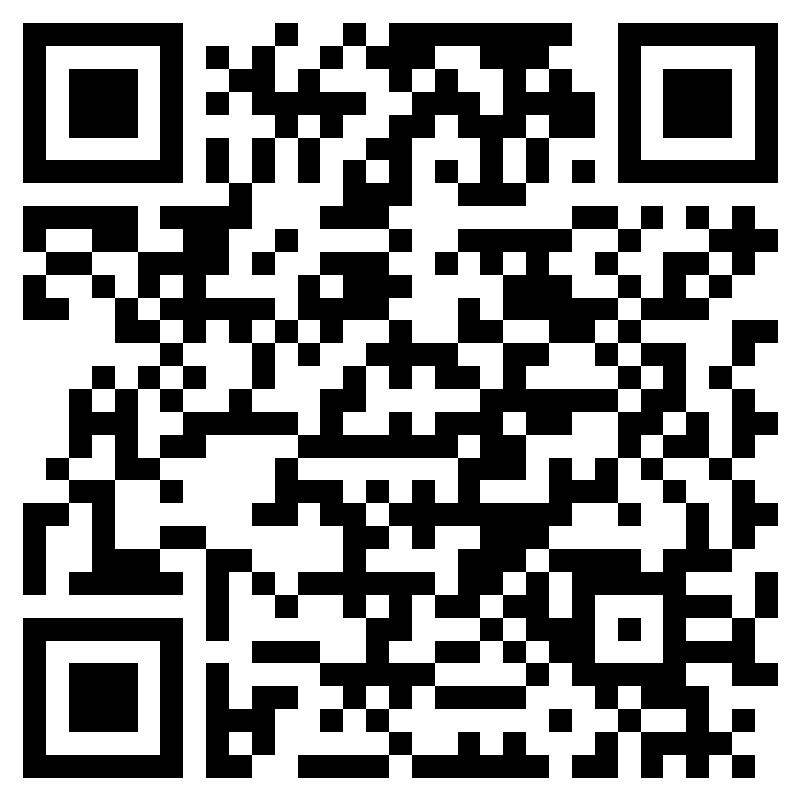 Únete a nosotros!